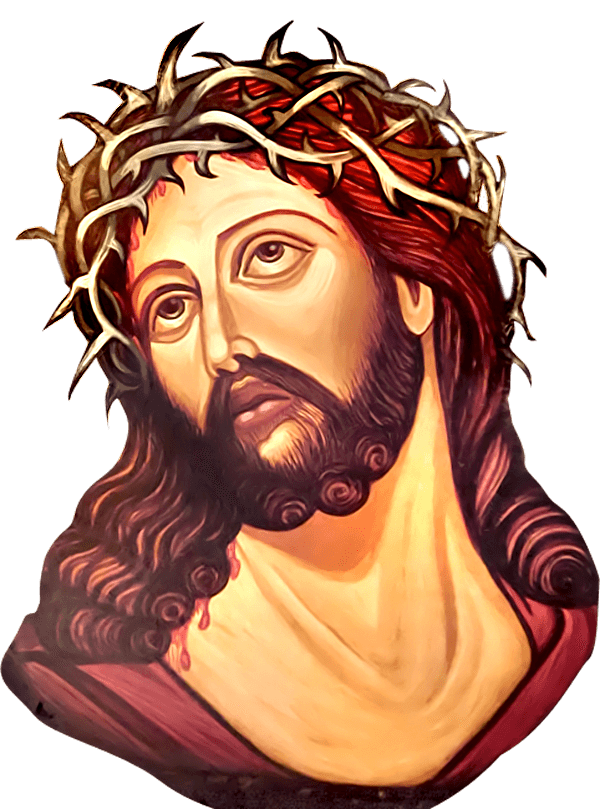 Thánh lễ an táng
CHỊ TERESA
NGÔ THỊ KIM NGỌC
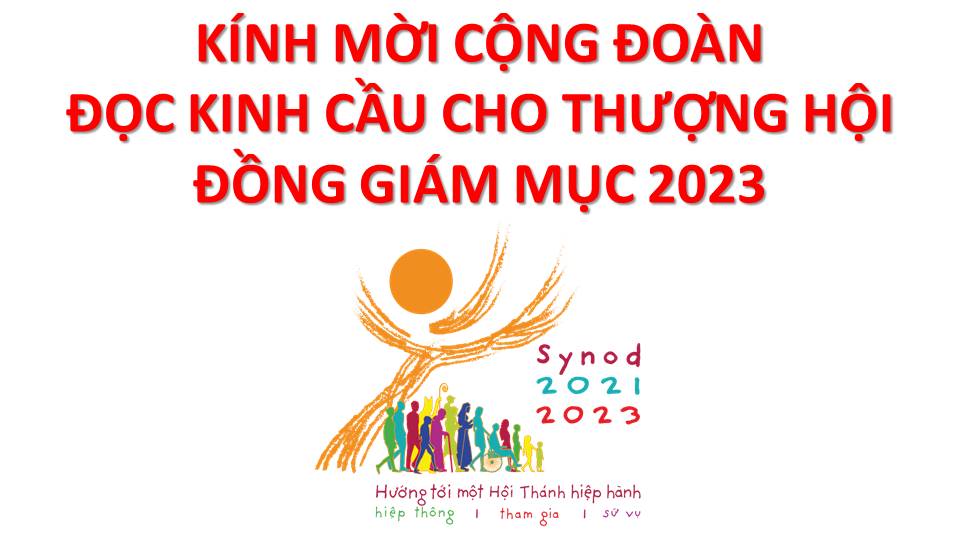 Lạy Chúa Thánh Thần là Ánh sáng Chân lý vẹn toàn,Chúa ban những ân huệ thích hợp cho từng thời đại, và dùng nhiều cách thế kỳ diệu để hướng dẫn Hội Thánh,
này chúng con đang chung lời cầu nguyện cho cácGiám mục, và những người tham dự Thượng Hội đồng Giám mục thế giới.
Xin Chúa làm nên cuộc Hiện Xuống mới trong đời sống HộiThánh, xin tuôn tràn trên các Mục tử ơn khôn ngoan và thông hiểu, gìn giữ các ngài luôn hiệp thông với nhau trong Chúa,
để các ngài cùng nhau tìm hiểu những điều đẹp ýChúa, và hướng dẫn đoàn Dân Chúa thực thi những điều Chúa truyền dạy.
Các giáo phận Việt Nam chúng con, luôn muốn cùng chung nhịp bước với Hội Thánh hoàn vũ, xin cho chúng con biết đồng cảm với nỗi thao thức của các Mục tử trên toàn thế giới,  ngày càng ý thức hơn về tình hiệp thông,
thái độ tham gia và lòng nhiệt thành trong sứ vụ của HộiThánh, Nhờ lời chuyển cầu của Đức Trinh Nữ Maria, Nữ Vương các Tông đồ và là Mẹ của Hội Thánh,
Chúng con dâng lời khẩn cầu lên Chúa, là đấng hoạt động mọi nơi mọi thời, trong sự hiệp thông với Chúa Cha và Chúa Con, luôn mãi mãi đến muôn đời. Amen.
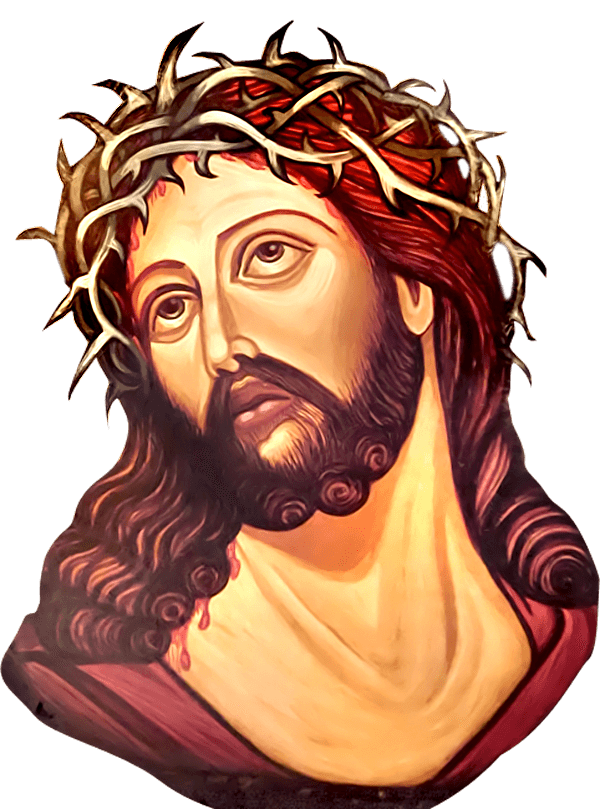 Thánh lễ an táng
CHỊ TERESA
NGÔ THỊ KIM NGỌC
Ca nhập lễ 
NGÀY VỀ
Lm. Kim Long
Đk: Khi Chúa thương gọi tôi về. Hồn tôi hân hoan như trong một giấc mơ. Miệng tôi nức vui tiếng cười lưỡi tôi vang lời ca hát. Ngàn dân tung hô tôi thật vinh phúc.
Tk2: Hôm nay chư dân loan truyền với nhau rằng Thiên Chúa rất nhân từ đã làm biết bao kỳ công.
Đk: Khi Chúa thương gọi tôi về. Hồn tôi hân hoan như trong một giấc mơ. Miệng tôi nức vui tiếng cười lưỡi tôi vang lời ca hát. Ngàn dân tung hô tôi thật vinh phúc.
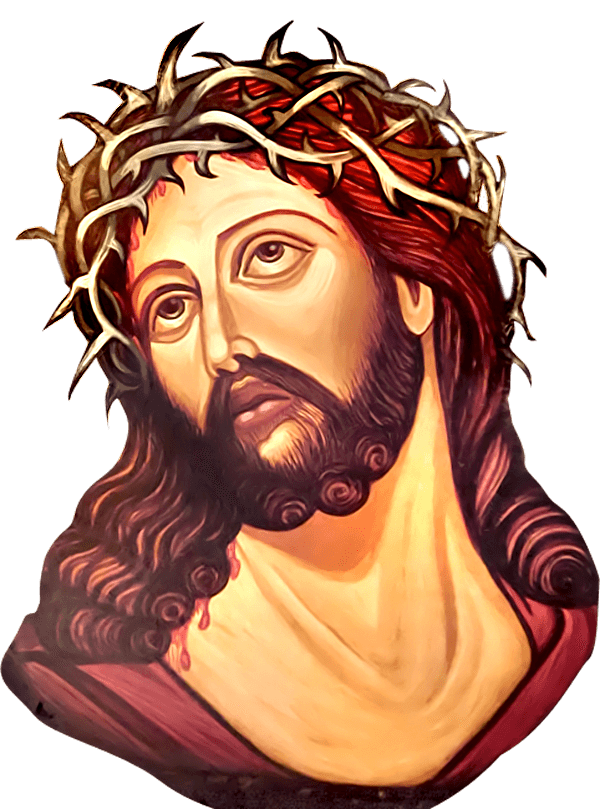 Thánh lễ an táng
CHỊ TERESA
NGÔ THỊ KIM NGỌC
Đáp CaThánh vịnh 129Lm. Kim Long
Đk: Vì Chúa một niềm từ ái, ơn cứu độ nơi Ngài chứa chan.
Đk: Từ vực thẳm con kêu lên Ngài, lạy Chúa muôn lạy Chúa xin Ngài lắng nghe. Xin lắng tai thẩm nhận bao lời con tha thiết nguyện cầu.
Đk: Vì Chúa một niềm từ ái, ơn cứu độ nơi Ngài chứa chan.
Đk: Ngài mà chấp bao nhiêu sai phạm, lạy Chúa ai người sẽ mong còn đứng yên, nhưng Chúa thương khoan hồng nên đoàn con luôn kính sợ Ngài.
Đk: Vì Chúa một niềm từ ái, ơn cứu độ nơi Ngài chứa chan.
Đk: Lòng thành khẩn con trông mong Ngài, lạy Chúa nơi lời Chúa con hằng vững tin, như lính canh mỏi mòn mong hừng đông con ngóng trông Ngài.
Đk: Vì Chúa một niềm từ ái, ơn cứu độ nơi Ngài chứa chan.
Đk: Cậy vào Chúa Ít-ra-en nào vì Chúa ban rộng rãi ơn giải thoát ta. Luôn xót thương trọn niềm cho thần dân xa thoát tội tình.
Đk: Vì Chúa một niềm từ ái, ơn cứu độ nơi Ngài chứa chan.
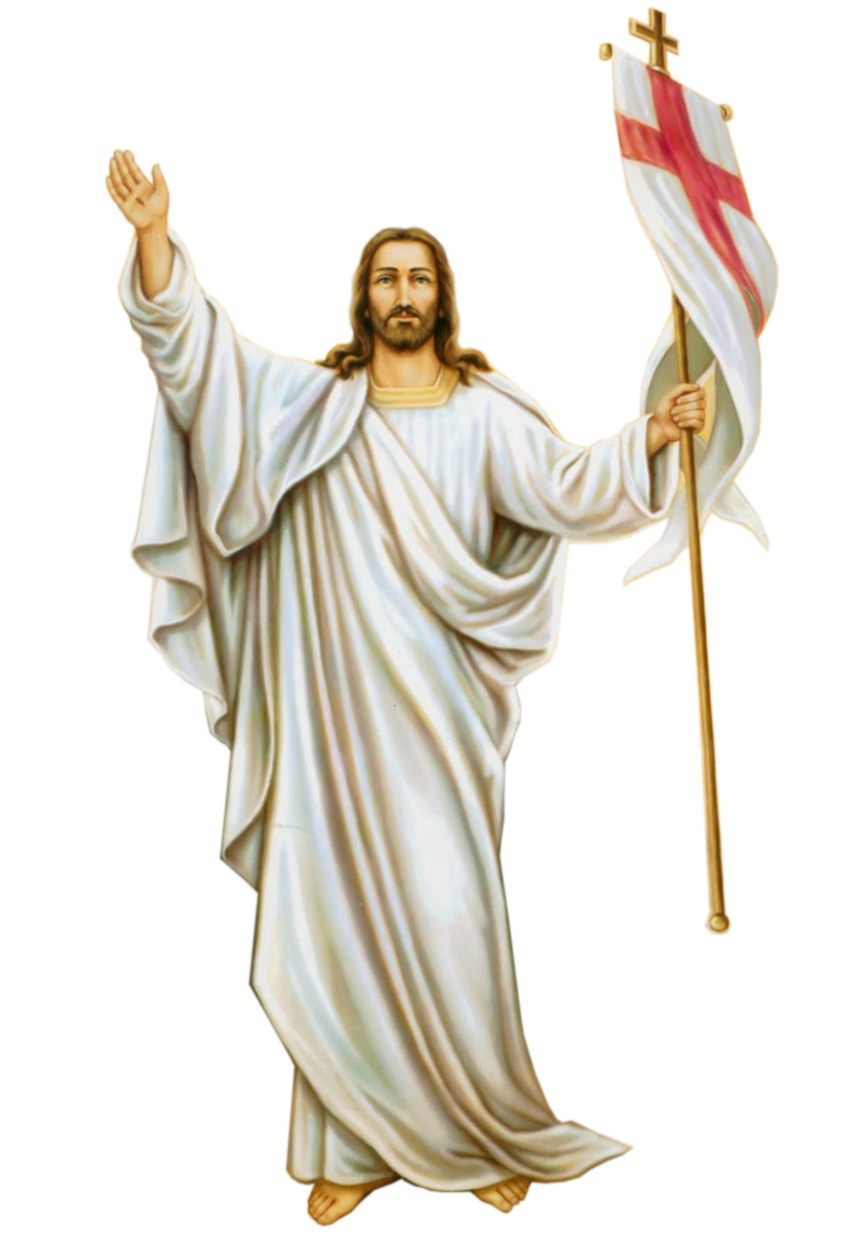 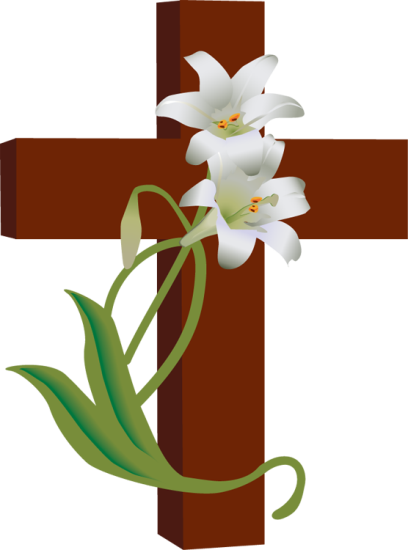 XIN CẦU CHO LINH HỒN 
TERESA
Alleluia-Alleluia
Chúa phán: “Ta là sự sống lại và là sự sống, ai tin Ta sẽ không chết bao giờ”.
Alleluia-Alleluia
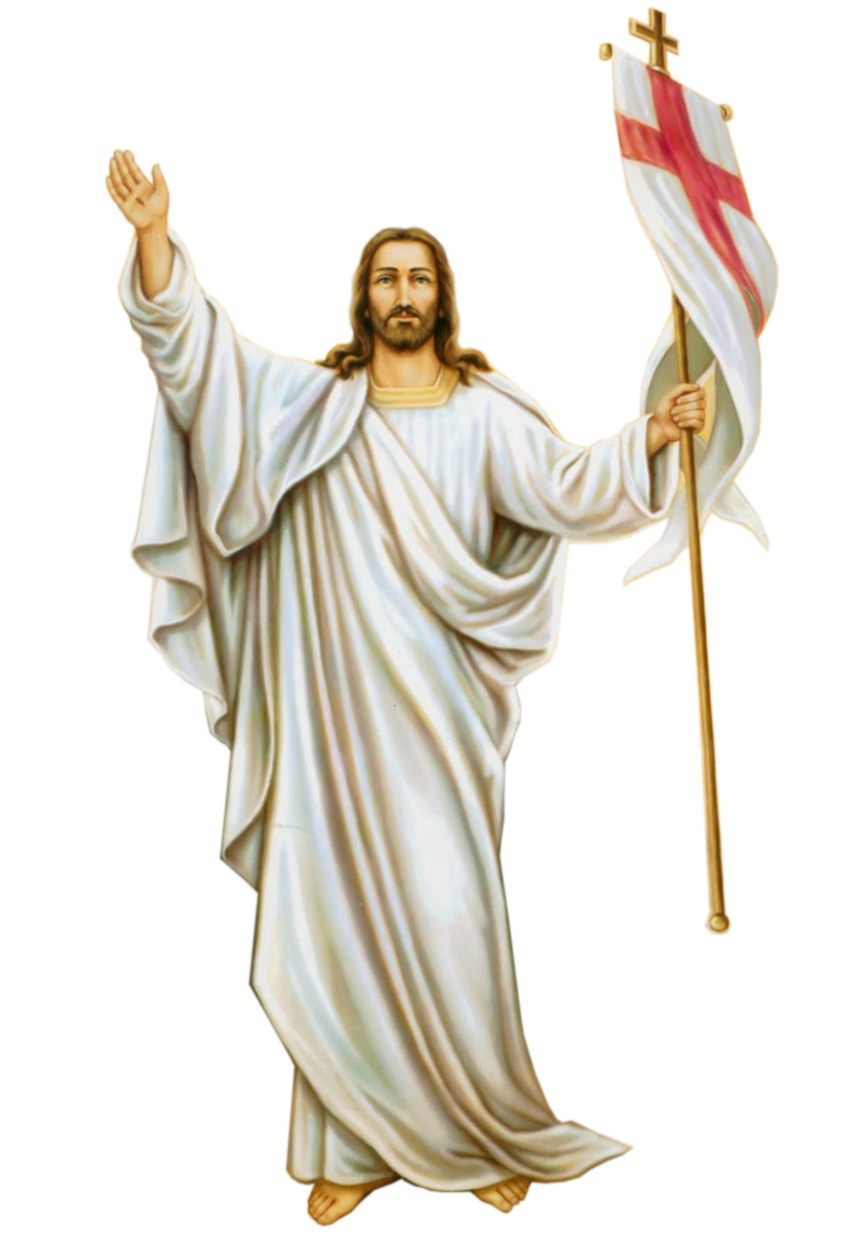 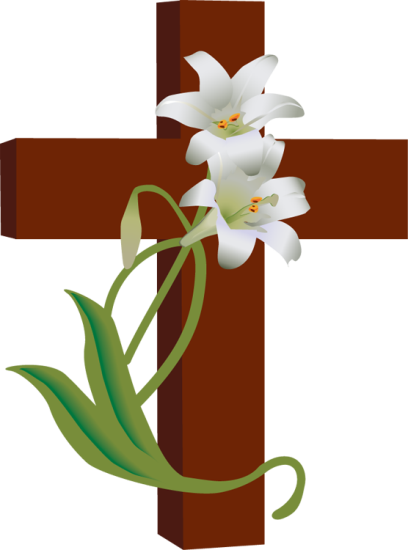 XIN CẦU CHO LINH HỒN 
TERESA
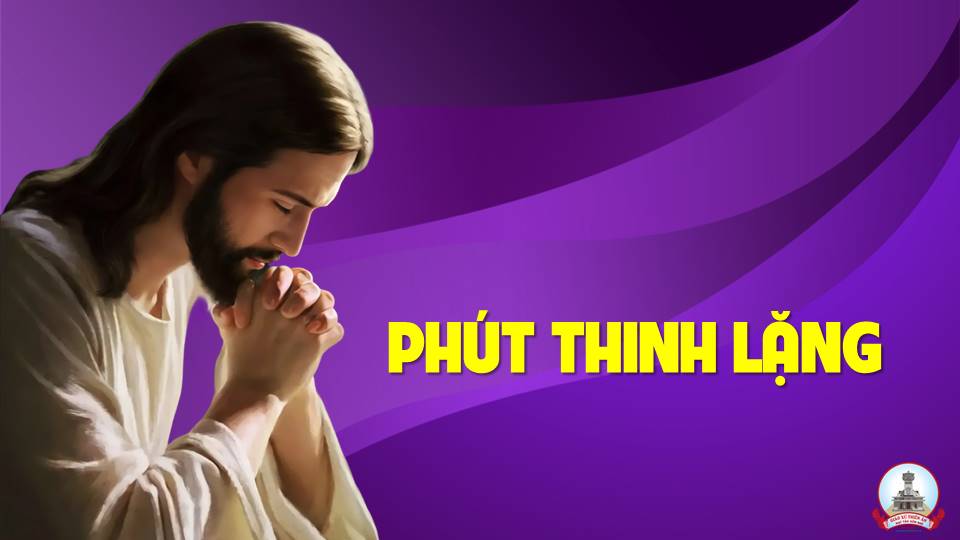 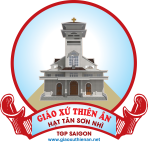 XIN CẦU CHO LINH HỒN 
TERESA
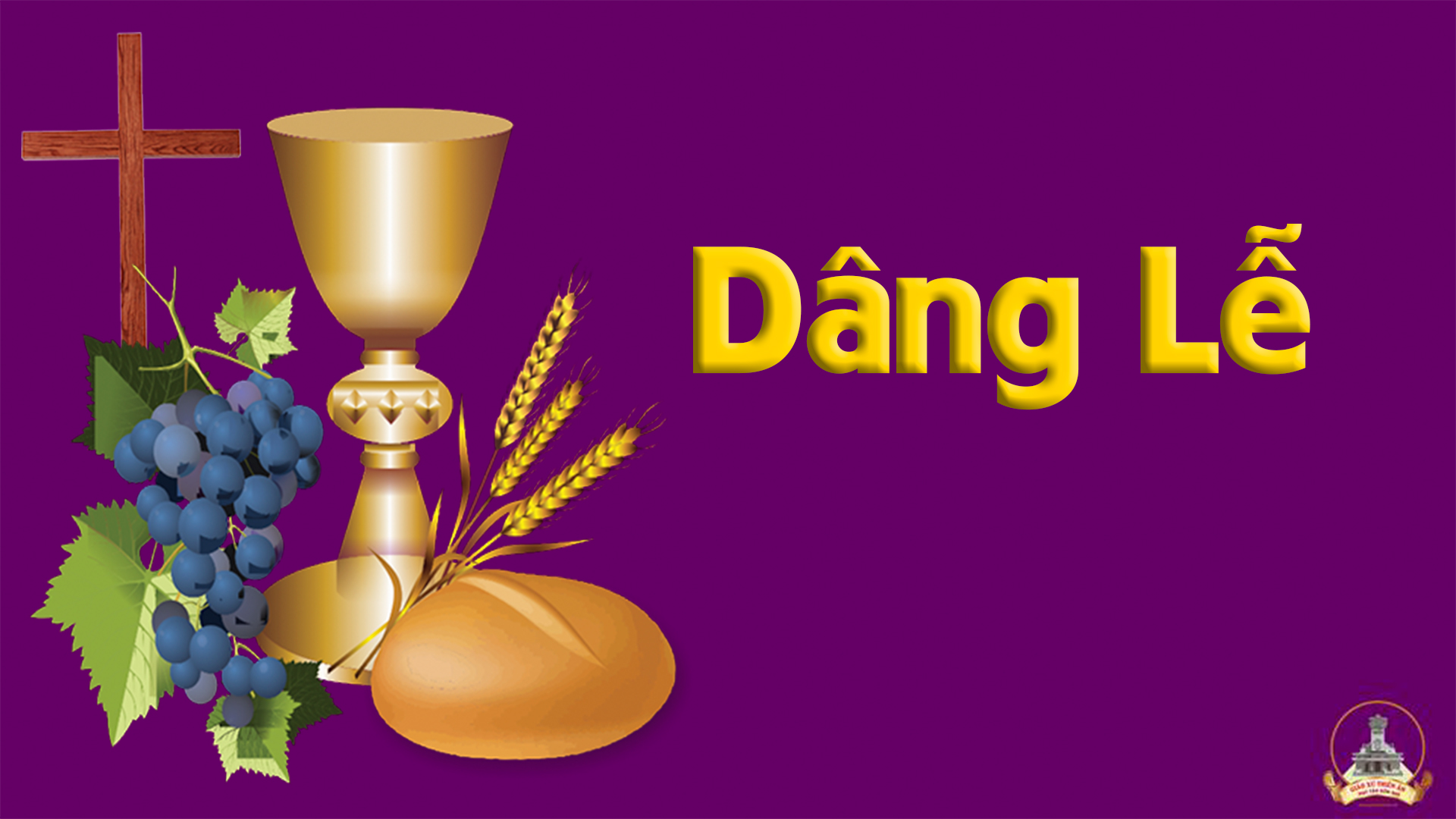 Ca Dâng Lễ 
Còn Gì Dâng Ngài
Phanxico
Tk1: Như con dã tràng se cát biển đông. Sóng nước mênh mông xô dạt công trình. Con nhìn mình chẳng có công chi để mà dâng Ngài trong Thánh lễ hôm nay
Đk: Xin dâng lên Ngài kiếp sống ước mơ sẽ đẹp tươi. Có Chúa cho con hy vọng một đời tình yêu sẽ lên buồn đau sẽ quên.
Tk3: Như con chim trời bay suốt mùa xuân. Những tháng năm quên không về bên Ngài. Con nhìn mình đời đã tiêu hoang còn gì dâng Ngài trong Thánh lễ hôm nay.
Đk: Xin dâng lên Ngài kiếp sống ước mơ sẽ đẹp tươi. Có Chúa cho con hy vọng một đời tình yêu sẽ lên buồn đau sẽ quên.
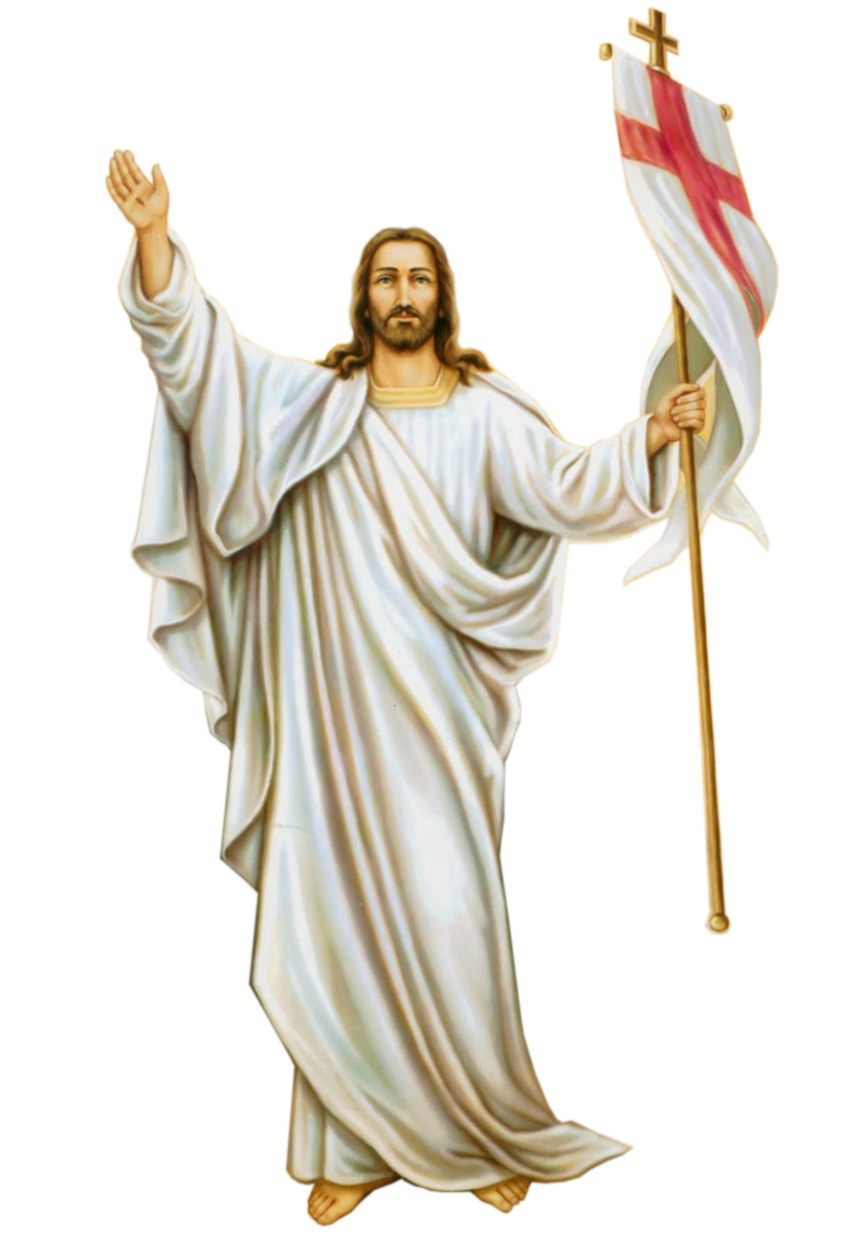 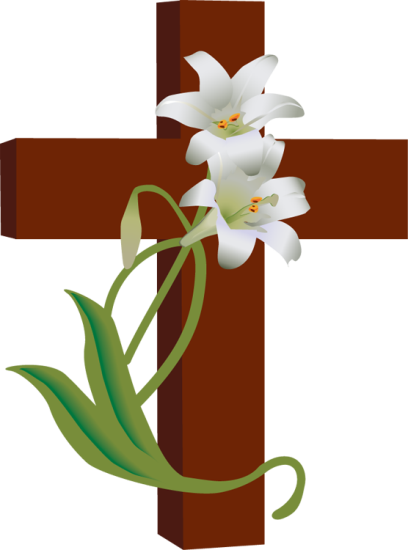 XIN CẦU CHO LINH HỒN 
TERESA
Ca Hiệp Lễ
Nắm tro tàn
Đinh Công Huỳnh
Tk1: Êm êm như dóng nước trôi lặng lẽ xuôi ra biển khơi. Dòng sông đi tìm biển lớn con người tìm đến cội nguồn. Mong manh kiếp con người như hoa sáng đẹp ngời chiều nhẹ dần qua chóng tàn phai theo gió lưng trời cuốn trôi.
Đk: Người ơi hãy nhớ thân phận ta chỉ là cát bụi. Giàu sang phú quý chẳng theo ta đến tận cõi đời. Mong manh kiếp người tựa nụ hoa phai sắc cuối trời. Một kiếp phù sinh cuốn thân ta theo dòng nước trôi.
Tk2: Thân ta sinh bởi nắm tro rồi sẽ tan theo bụi tro. Giàu sang, danh vọng, phú quý cũng trở về với nấm mồ. Cao sang sẽ được gì? Vinh hoa sẽ được gì? Chỉ một làn gió trở về trong tay trắng hư vô ích chi?
Đk: Người ơi hãy nhớ thân phận ta chỉ là cát bụi. Giàu sang phú quý chẳng theo ta đến tận cõi đời. Mong manh kiếp người tựa nụ hoa phai sắc cuối trời. Một kiếp phù sinh cuốn thân ta theo dòng nước trôi.
Tk3: Đong đưa theo dòng thế nhân ngày tháng tranh đua lợi danh. Một mai giã từ cõi thế ta còn lại những thứ gì? Hơn nhau ở tấm lòng không oán ghét giận hờn, đời là phù vân tấm lòng son luôn sáng trong ngần tháng năm.
Đk: Người ơi hãy nhớ thân phận ta chỉ là cát bụi. Giàu sang phú quý chẳng theo ta đến tận cõi đời. Mong manh kiếp người tựa nụ hoa phai sắc cuối trời. Một kiếp phù sinh cuốn thân ta theo dòng nước trôi.
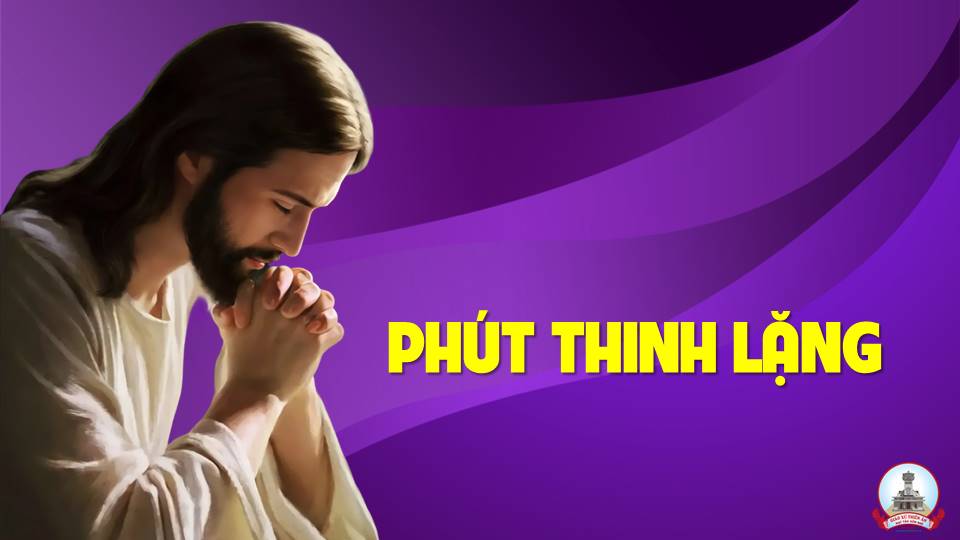 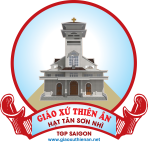 XIN CẦU CHO LINH HỒN 
TERESA
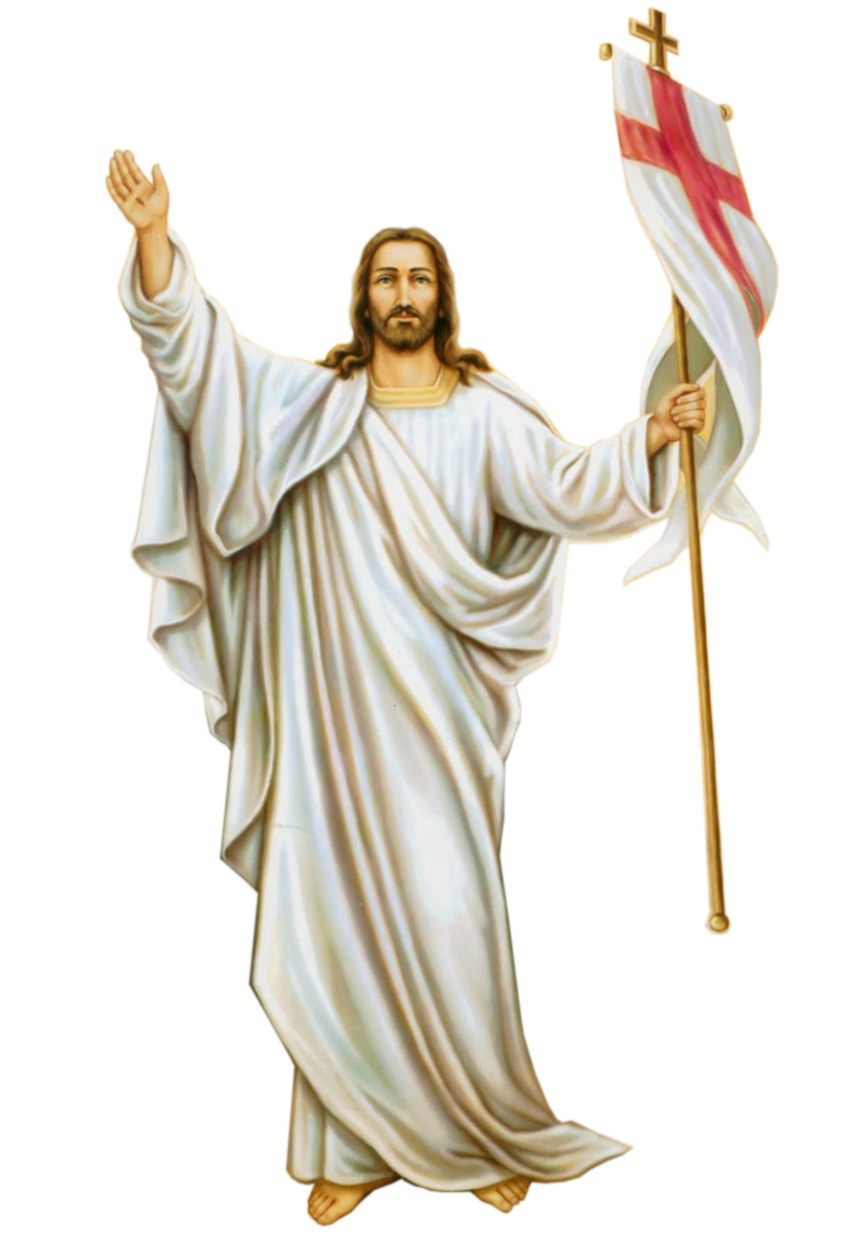 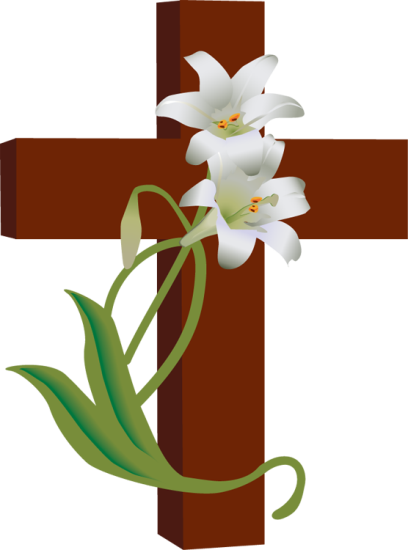 XIN CẦU CHO LINH HỒN 
TERESA
Ca Tình Tri Âm
 Lm. Kim Long
Đk: Giữ gìn con Chúa ơi! Vì Chúa là chốn con tựa nương tháng năm. Trong cánh tay Người hồn con vui sống, tình yêu Chúa khoan dung bền vững muôn đời.
Tk1: Hồn con thao thức bên lòng Chúa, Chúa là gia nghiệp duy nhất đời con. Là chén phần phúc con trông mong, con tiến dâng Người tấm lòng cậy trông.
Đk: Giữ gìn con Chúa ơi! Vì Chúa là chốn con tựa nương tháng năm. Trong cánh tay Người hồn con vui sống, tình yêu Chúa khoan dung bền vững muôn đời.
Tk2: Hồn con lên tiếng ca tụng Chúa, Chúa là hy vọng nâng đỡ đời con. Là chính cùng đích con trông mong. Nơi cánh tay Người vững một niềm tin.
Đk: Giữ gìn con Chúa ơi! Vì Chúa là chốn con tựa nương tháng năm. Trong cánh tay Người hồn con vui sống, tình yêu Chúa khoan dung bền vững muôn đời.
Tk3: Dìu con đưa bước trên đường sống. Nép mình bên Người chan chứa niềm vui. Hồn con còn dám trông mong chi. Dâng hiến trọn đời kết hiệp cùng Cha.
Đk: Giữ gìn con Chúa ơi! Vì Chúa là chốn con tựa nương tháng năm. Trong cánh tay Người hồn con vui sống, tình yêu Chúa khoan dung bền vững muôn đời.
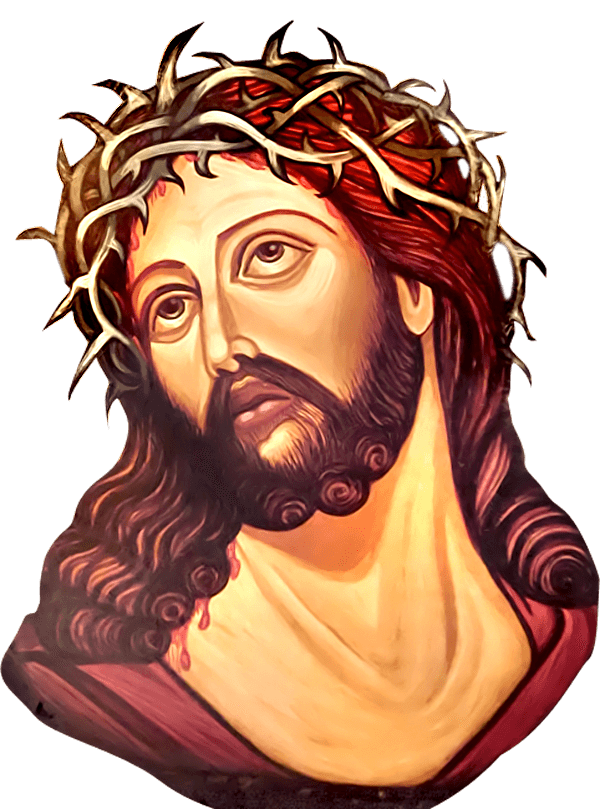 Thánh lễ an táng
CHỊ TERESA
NGÔ THỊ KIM NGỌC
Ca kết lễ
Từ Chốn Luyện Hình
Đk: Ngàn nỗi ưu phiền đau đớn chỉ biết kêu xin Mẹ đoái thương. Dìu về nơi Thiên tòa cao sáng. Cùng Mẹ hoan ca tình yêu Chúa đến muôn muôn đời.
Đk: Từ vực sâu tiếng khóc than còn vọng ngân với tháng năm u hoài đớn đau. Mẹ Mẹ ơi hãy đoái thương lòng từ bi hãy chiếu soi hết mọi linh hồn.
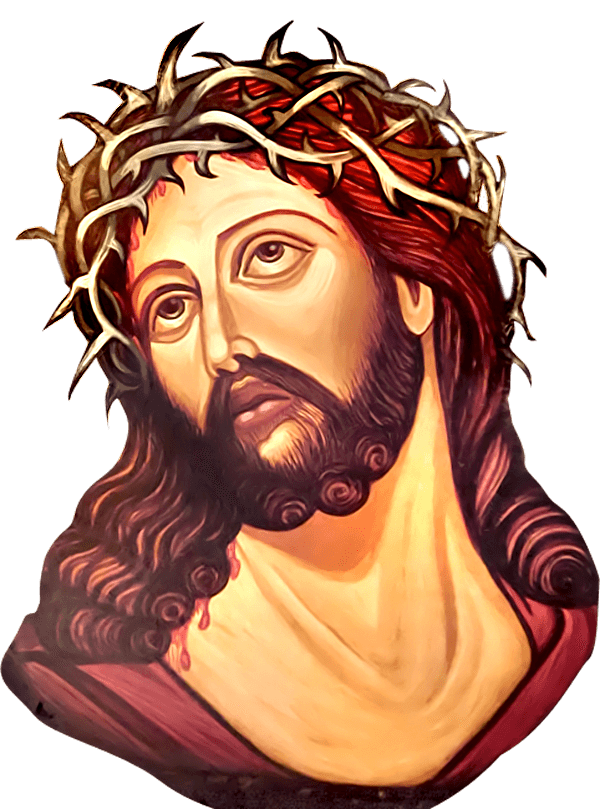 Thánh lễ an táng
CHỊ TERESA
NGÔ THỊ KIM NGỌC